Using non-parametric approach for modelling credit risk
Kosarev Vladislav
Department of economics, HSE
What is credit portfolio & credit risk
Credit portfolio separated by different quality groups

1 quality group (w/o delinquency) 
2 quality group (1 – 30 days of delinquency)
3 quality group (31 –  60 days of delinquency)
4 quality group (61 – 90 days of delinquency)
5 quality group (91 – 120 days of delinquency)
6 quality group (121 – 150 days of delinquency)
7 quality group (151 – 180 days of delinquency)
8 quality group (over 180 days of delinquency)

Q: Why quality group is too important? 
A: For the calculation of reserves and capital adequacy. The larger the portfolio of loans with the best quality category, the less risky the bank and the lower amount of capital needs to cover potential losses.


Important to know! Loan can change the quality group over the time. i.e. loans can migrate from one quality group to another. This dynamics can be described by the matrix, which knows as migration matrix.




















Migration matrix management = retail credit risk management
2
Data requirements
Each generation can be represented in Dual time dynamics: age and period.
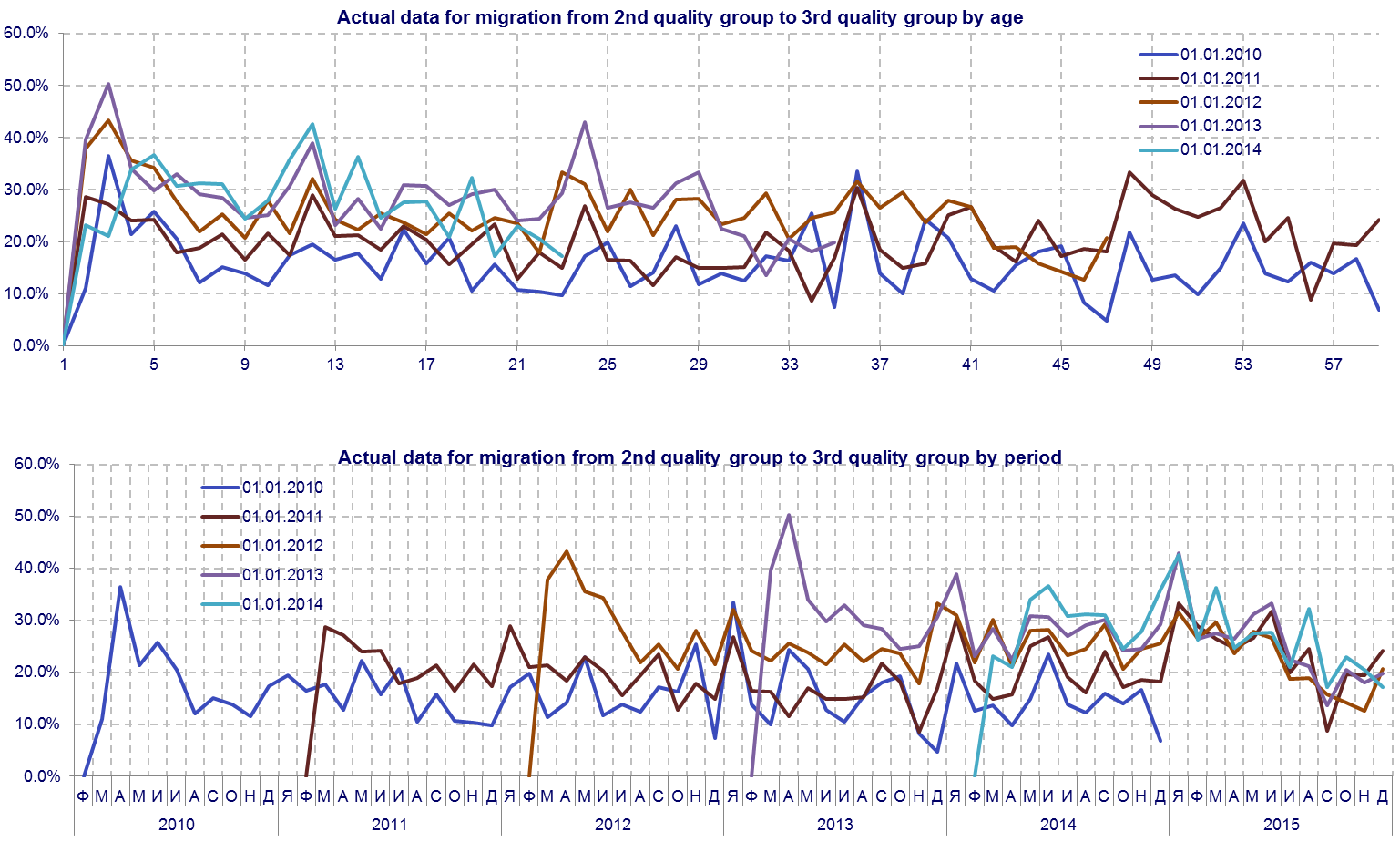 3
Approach for modelling migration matrix
Original series
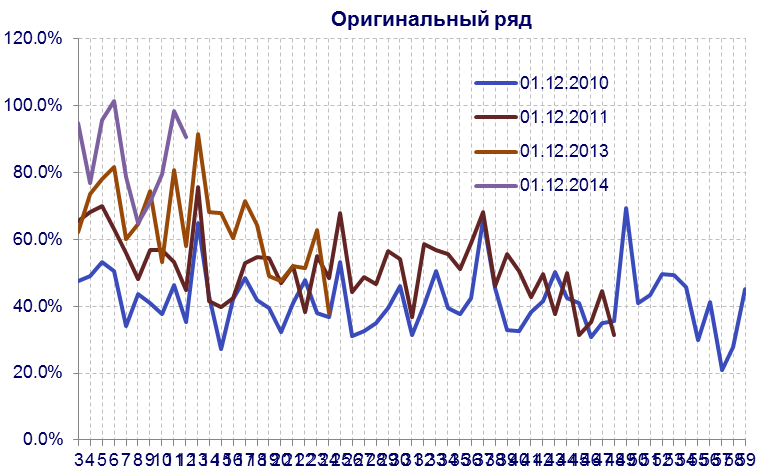 Age effect
Period effect
Cohort effect
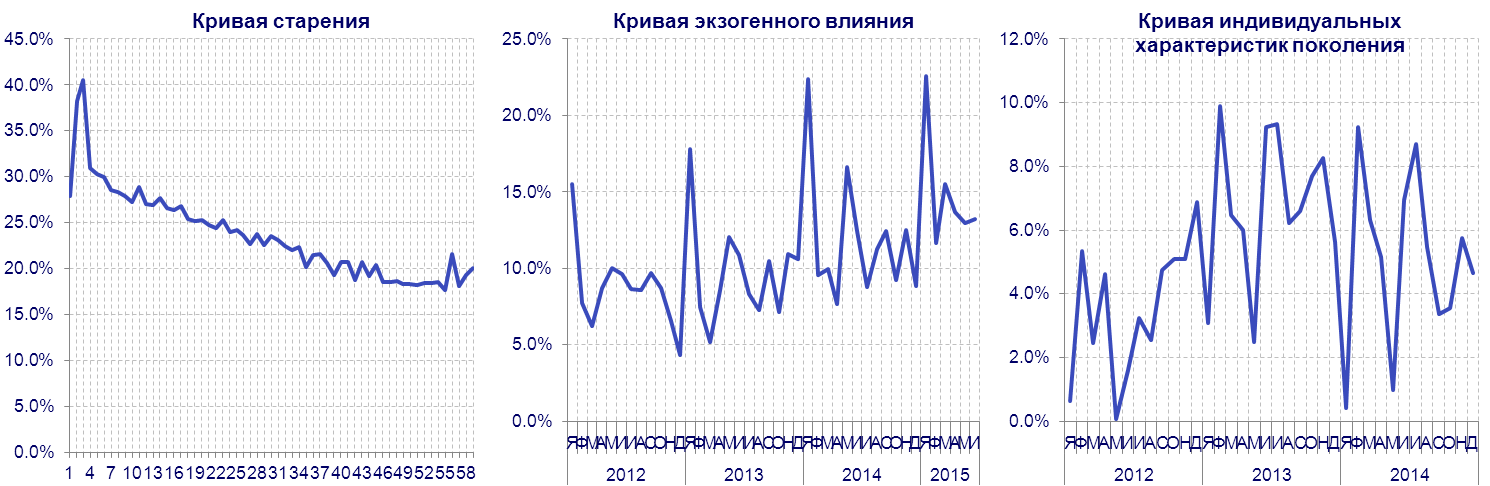 4
Decomposition results
Comparison predicted quality and actual PD
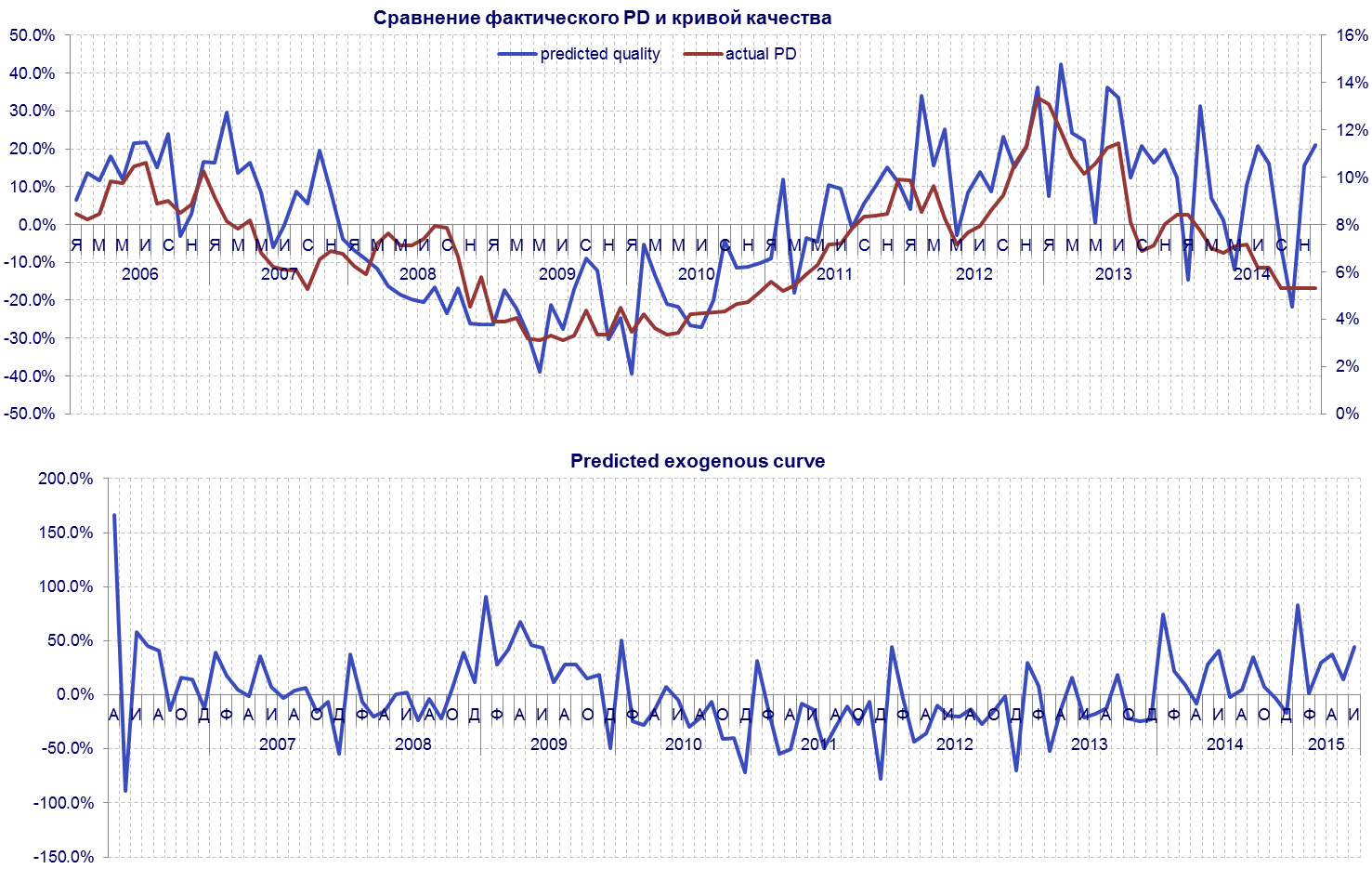 5
Decomposition results (Monte-Carlo simulations)
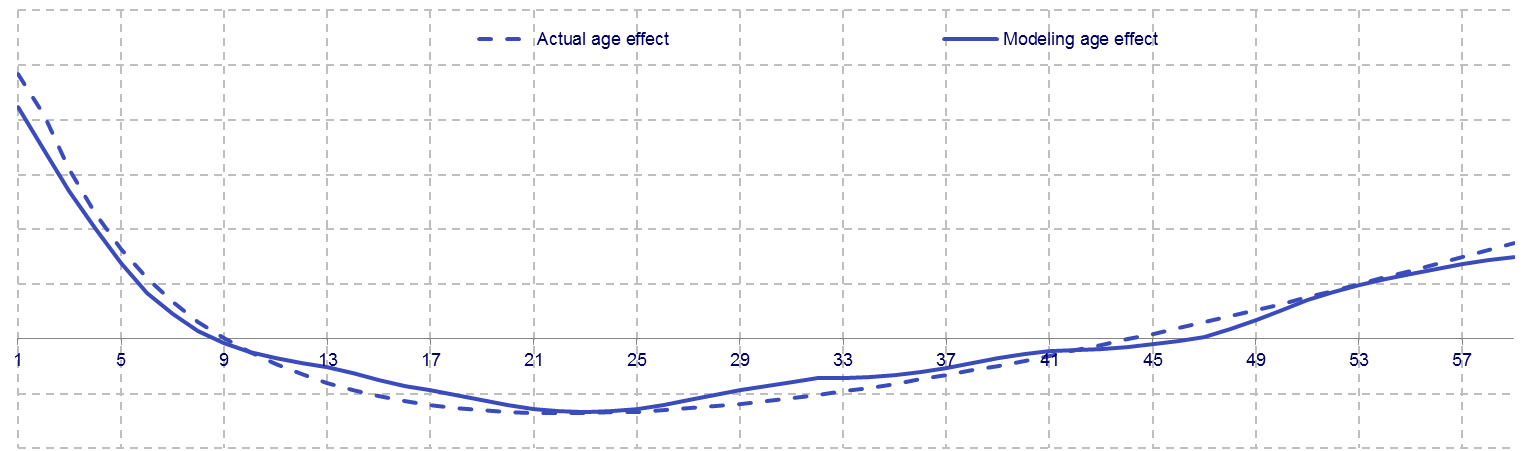 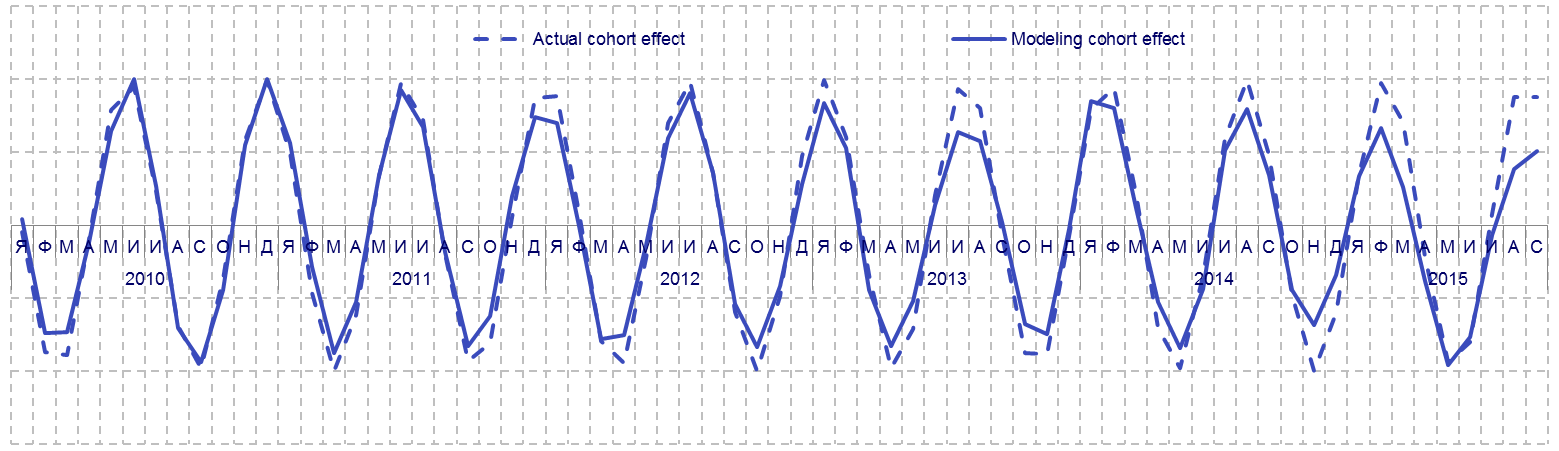 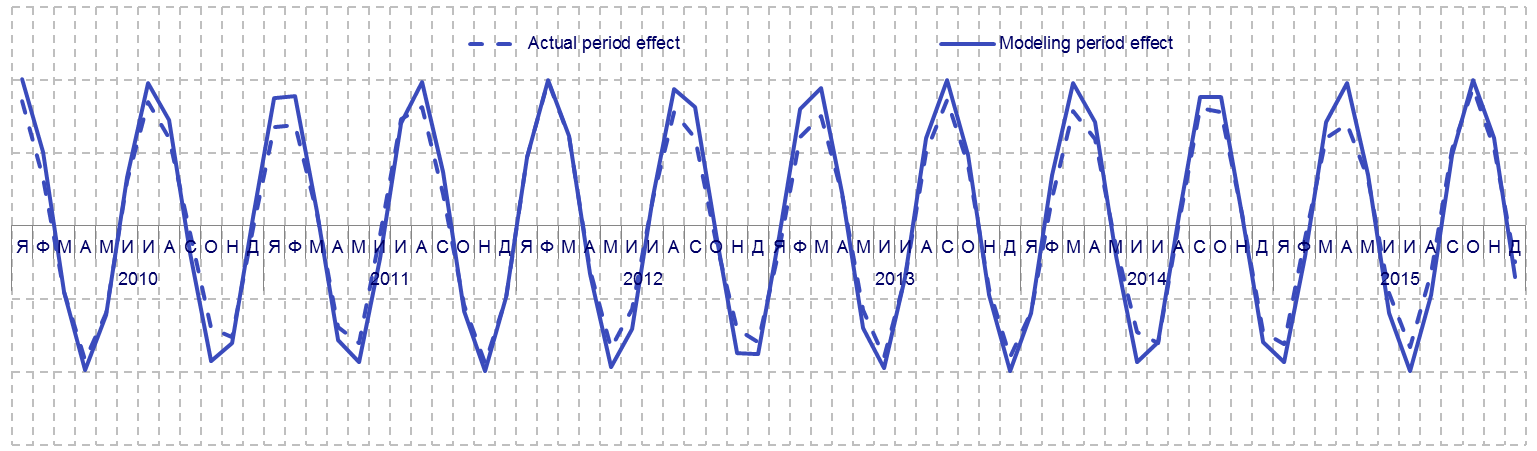 6
Modelling period effect
Original series
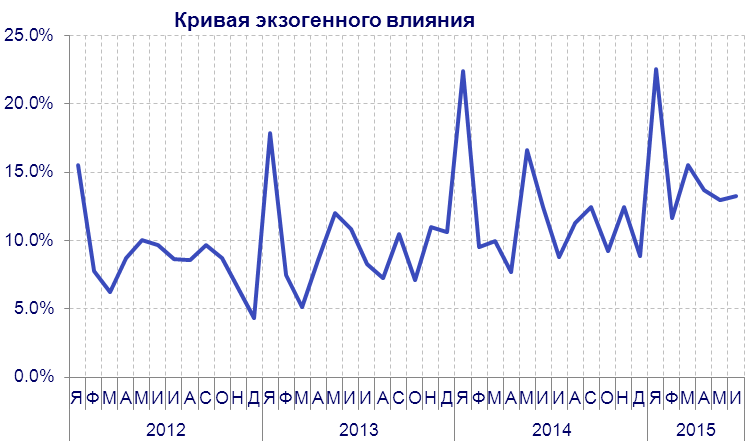 Period effect decomposed into 2 factors:
Seasonal component
Trend component
Trend component modelling as function of real macro factors
Seasonal factor
Trend factor
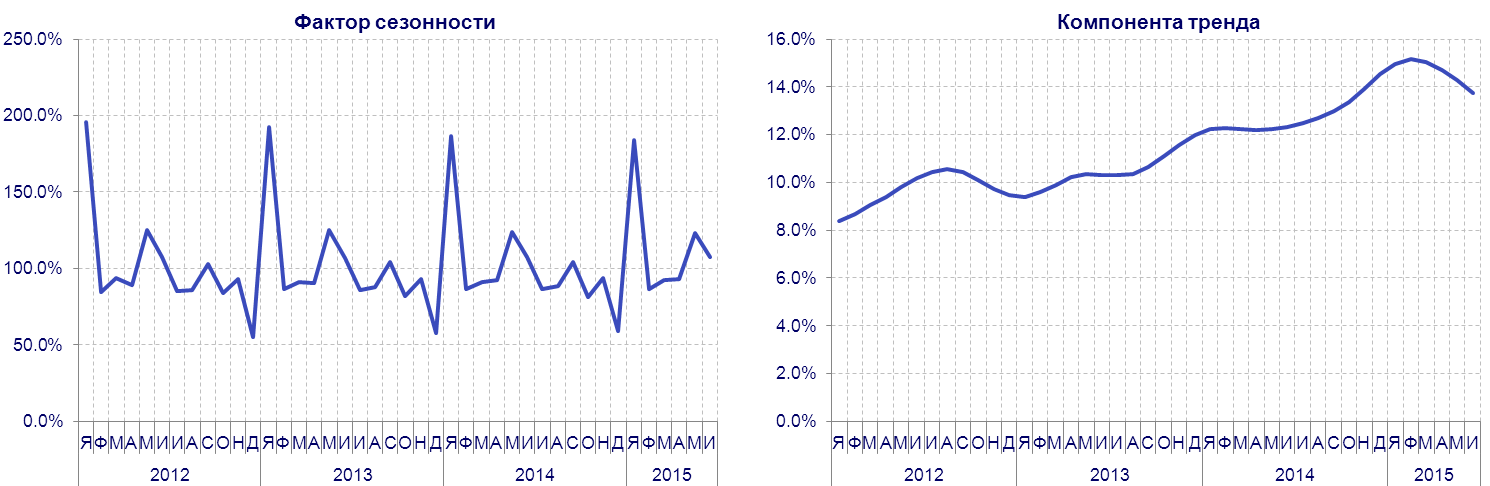 7
Modelling period effect
Period effect can be modelling as 
The growth in unemployment with a lag of 2 months
The growth of investment in fixed assets with a lag of 2 months
The growth of real incomes with a lag of 1 month
Rsq = 76%
Variables has expected economic interpretation
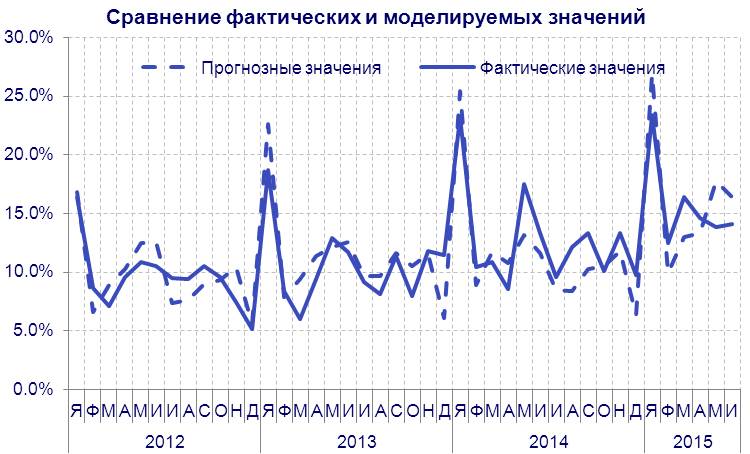 8
Using
For regulator:

Easy supervision of credit risk. Knowing the only migrations matrix CB receives comprehensive information about:
credit quality 
exogenous influence

Advanced stress-testing


For bank:

Advanced credit portfolio analysis 
Credit risk strategy
Quick credit risk management
9
Case 1. Сценарное моделирование кредитного риска
При изменении экзогенной кривой (предпосылки поведения макрофакторов) и кривой качества будет изменятся матрица миграций. Таким образом, можно получить различные сценарии поведения кредитного риска
10
Case 2. Сценарное моделирование процентного риска
Процентный риск – риск получения Банком убытков в результате неблагоприятного изменения ставок. Процентный риск может быть обусловлен несовпадением сроков востребования (погашения) по активам и пассивам Банка, а также разной динамикой изменения процентных ставок по активам и пассивам. Наличие процентного риска по банковской книге вызвано концентрацией большей части активов (кредитов) на сроках до 2-х лет и практическим отсутствием длинных пассивов (депозитов) (более 3-х лет), а также сложностью их получения в достаточном количестве. 
Из матрицы миграций категории качества можно получить матрицу миграций сроков до погашения добавив категорию «гашение», которая используется для оценки процентных рисков
Для расчета процентного риска матрица погашения применяется к структуре активов и пассивов банка.
Изменяя экзогенную кривую (предпосылки поведения макрофакторов) и кривую качества можно получить различные сценарии поведения кредитного риска
11